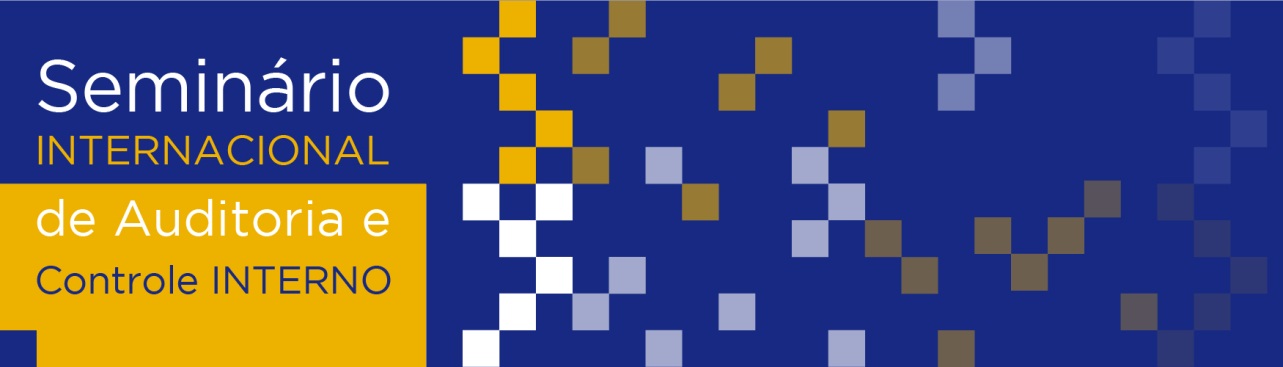 Atuação da CGU no Ministério da Fazenda

Rodrigo Fontenelle
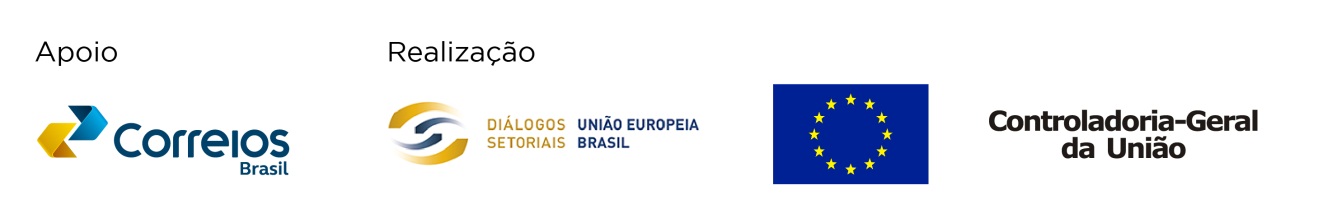 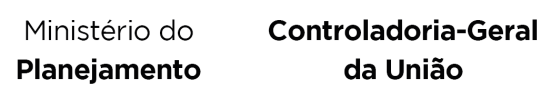 Camadas de Controle
Fonte: Autor
Atuação Moderna da Auditoria
OBJETIVOS ESTRATÉGICOS
CONTROLES
RISCOS/GESTÃO DE RISCOS
SERVIÇOS DE QUALIDADE À SOCIEDADE
AVALIAÇÃO/AUDITORIA
Fonte: Intosai / GAO / IIA
Cenários Possíveis
* Fomentar

* Auxiliar
Organização NÃO possui Gestão de Riscos
* Avaliar

* Utilizar como subsídio para o Planejamento da Auditoria
Organização POSSUI Gestão de Riscos
Fonte: Intosai / GAO / IIA
Forma de Atuação
Matriz de Risco - Exemplo
MISSÃO DA CGU
Prevenir e combater a corrupção e aprimorar a gestão pública, fortalecendo os controles internos e incrementando a transparência, a ética e o controle social.
Rodrigo Fontenelle

Coordenador-Geral / DEFAZII / DE / SFC / CGU

rodrigo.miranda@cgu.gov.br – 2020.7223